29th AAOU2015 Conference, KLCC. Malaysia. 29 Nov - 2 Dec 2015
Importance-Satisfaction Survey:OU5 Collaborative Research
Latifah Abdol Latif  & Thirumeni A/P T. Subramaniam, 
Open University Malaysia

Herman Herman & Kristanti Puspitasari
Universitas Terbuka, Indonesia

Nguyen Mai Huong
Hanoi Open University, Vietnam
Why choose Importance-Satisfaction Survey?
Effective monitoring of quality in HEIs
Use students’ feedback to improve programmes and services
Learner
Experience
Overall student satisfaction influences students’ behavioral intentions (loyal)
Student satisfaction is a key factor in persistence
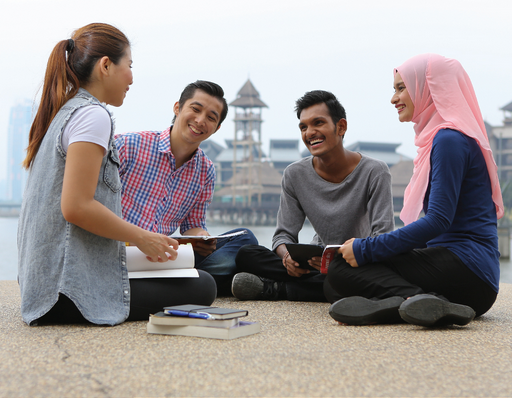 To identify and share “Best Practices” among the OU5, and learn from each other to improve in problematic areas.
2. Research Methodology
2.1 Research Instrument
2-Dimensional Importance Satisfaction Survey (SSI)
47 Items
   47 Items
8 Dimensions
Level of Importance
7-point Likert scale ranging from (1) Not at all important     to (7) very important
Level of Satisfaction
7-point Likert scale ranging from (1) Not at all satisfied to (7) very satisfied
2.4 Importance-Satisfaction Matrix
Very Important
HILS
Areas that require immediate attention
HIHS
Areas of strengths to be used for marketing & promotion
Not At All  Satisfied
Very Satisfied
LILS
Areas of low status with students
LIHS
Areas to redirect resources to those of higher importance
Not At All Important
Gap = Importance – Satisfaction
Gap Classification:

1 or more:  Not meeting expectation
0-0.49: Satisfactorily meeting expectation
0.5-0.99: Almost meeting expectation
Less than 0:  Exceeding expectation
2.6 “Selling Points” and “Critical Points”
Results
Dimension and its Items
Dimension Means & Gap
Combining Quadrant and Gap Analyses
OUM’s BEST PRACTICES
1. 	The contents of the courses I am taking are valuable to me
Course aim and intended learning outcomes are fully stated by incorporating the views of:
The following are considerations for the design of the course
Representative  from  relevant industry; professional bodies; conventional &private HEIs
Complying to the MQA requirements
Why is the course needed?
Where does the course fit in the University's portfolio of courses?
What should the course do?
What do potential graduates need?
OUM’s BEST PRACTICES
2.	MyVLE is easily accessible
This is the institution’s learning platform which increases access to learning opportunities to individuals in different geographical areas, ages and different learning capabilities.
MyVLE is a web-based tool used to manage, implement and assess online learning and teaching with varying levels of support structures provided to administrator, instructors and students in a learning program. It has undergone a number of improvement stages.
It caters both for administrative and for  learning purposes
Training is provided to new students on how to use it effectively
OUM’s BEST PRACTICES
3.	University provide learners with online registration every semester
Students need not come to the LC or main office to register
Using the above platform, they can view their registration, financial, performance, etc. and can register online in a timely manner, all done in the comfort of their own homes/offices.
UT’s BEST PRACTICES
1. 	Faculty Programme Coordinators are helpful in providing academic support
Faculty provides online and F2F tutorial, online forum and online counselling, sms gateway, motivation letters, as well as student support via online customer relatioship management (CRM) system.
Ut works together with the National Telecommunication to provide students and staff with free wifi access.
Students may also come in person for academic consultation with the faculty.
These kinds of support reduce students feeling of lonelines and assisst them  in  dealing with their academic  and other related problems.
UT’s BEST PRACTICES
2.	 Learner's Handbook provides helpful information on rules, regulations and policies
Learner’s Handbook is provided both online and printed (free) forms for each student.
Students can find not only rules, regulations and policies, but also curriculum offered for every program of study
UT’s BEST PRACTICES
3.	Major requirements of the courses are clear and reasonable.
UT applies open and multi entry and multi exit systems.
Requirements for the courses are described in the Learner’s Handbook.
Some courses require students to pass prerequisite courses. For example, students must take an end of program course in the final semester.
In order for the students to be able to do the final assignment for the course, each program of study require students to pass several prerequisite courses.
The course requirements are provided in the Learners’ Handbook so that students can easily find the course requirements
HOU’s BEST PRACTICES
1.	Faculties' administrative staff (FAS) are caring and helpful
Student inquiries sent through the e-mail are given to persons in charge; then the answers/ conclusions are sent right back to students
HOU’s BEST PRACTICES
2.	 Facilitators/ Tutors provide timely and constructive feedback to learners
Tutors are usually the instructors of each module
During the course, when students have questions / queries on a particular module, tutors are whole-hearted in giving feedback to learners in a short time and in a constructive way
HOU’s BEST PRACTICES
3.	Student inquiries have been effectively addressed through the e-mail address of the Faculty.
Learner’s Handbook is provided both online and printed (free) for each student.
During the course, when students have questions / queries on a particular module, tutors are whole-hearted in giving feedback to learners in a short time and in a constructive way
Concluding Remarks
UT’s performance is the best among all 3 institutions as % items in the strength quadrant is highest and weakness is lowest. Need to look into the low priority items –possible re-allocation of resources.
HOU could do better by re-directing its resources to those that are important to students. Need to look into the “overkill” items.
OUM should put in greater efforts by  improving its weaknesses to better meet students’ expectation and redirect its resources from low to high priority areas
Concluding Remarks
UT and OUM are similar: selling points are more focused on the academic aspects such as courses, learning platform and information. Critical points are very much related to the “human factors”
HOU’s strengths lie in the “human factors” – caring and concern of staff towards their students, while their critical areas are those related to academic, such as course requirements, etc.
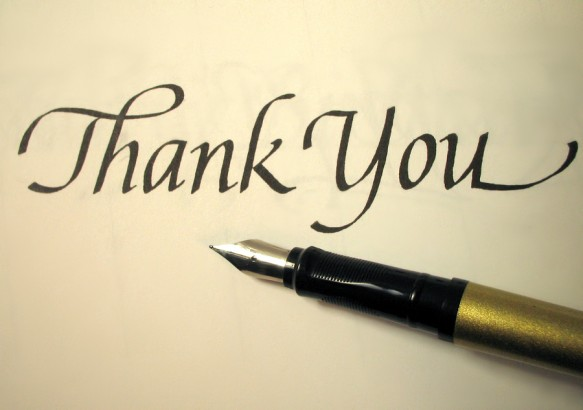